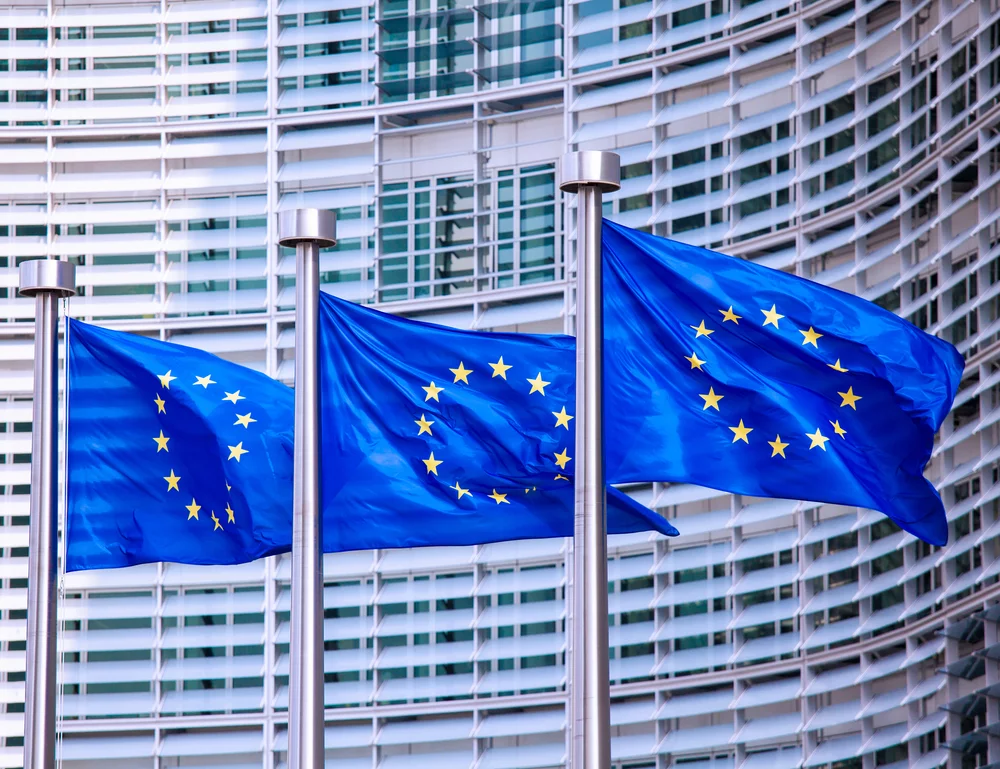 Policy Proposal
By: Italy and Greece
Alexa Quiles
Felix Homburg
Théo Genetet
Content
Available alternatives and arguments supporting as well as weakening them : 
Conditionality 
Sanctions 
Dublin III Regulation reform
Alternative to quota system  
Selection of best alternative 
Arguments supporting our choice
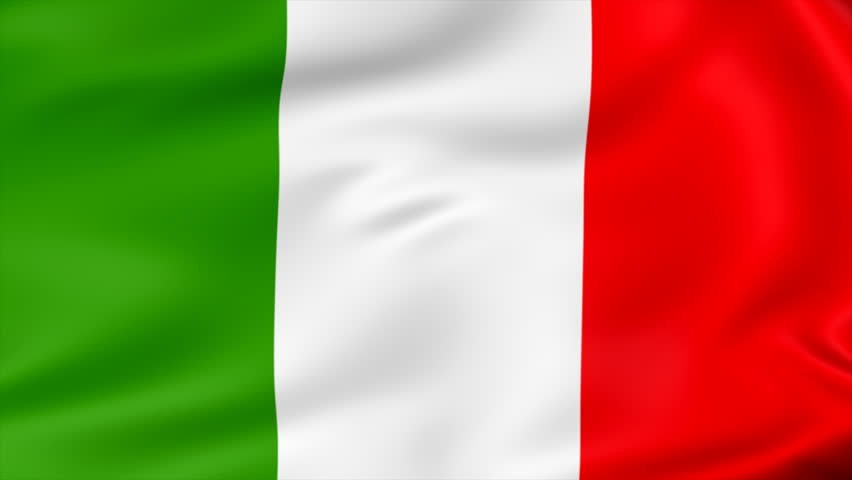 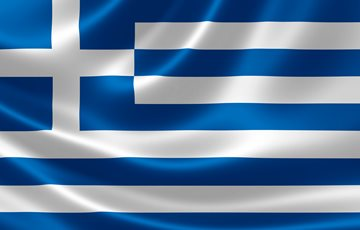 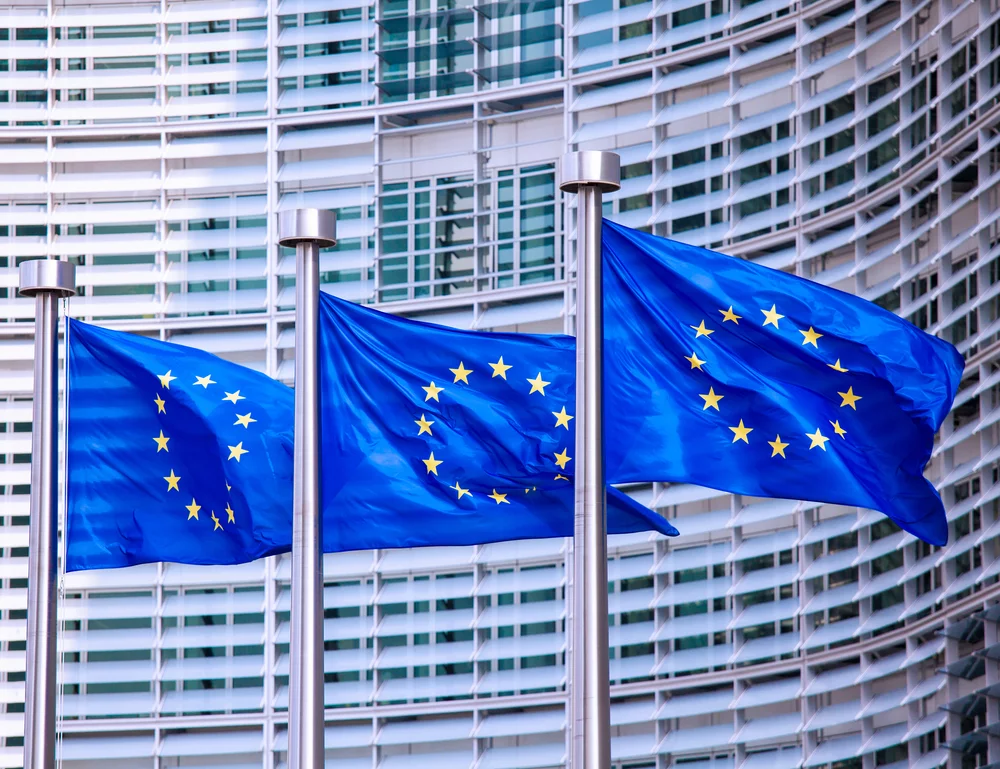 Policy Proposal
Conditionality
To ensure that Member states abide to their responsibilities regarding refugee relocation : we propose to link the compliance with the quotas system to the availability of Cohesion Funds
Cohesion funds : set up in the early 90s to assist member states whose national income per capita is less than the “90% of the EU average” (European Parliament, n.d.) 
Current most benefited member state : Poland
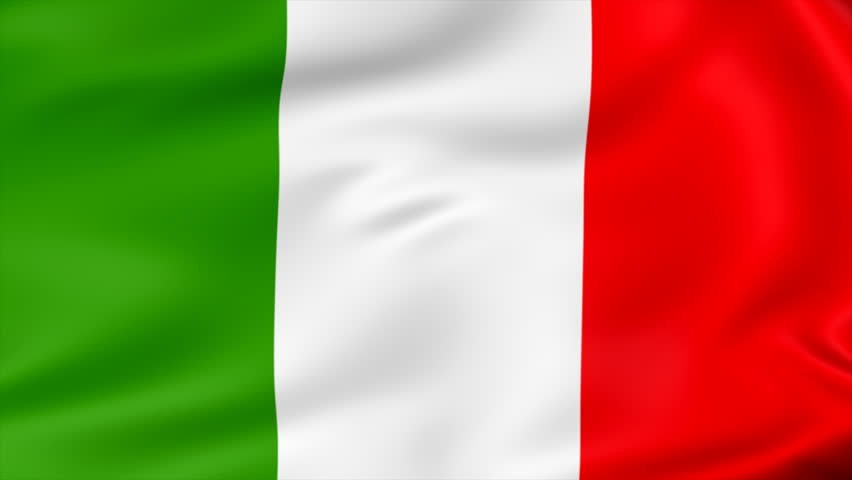 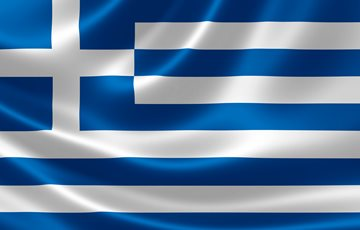 Conditionality
Benefits : 
both Poland and Hungary are large benefactors of the Cohesion Funds, and conditioning their ability to access them would provide an incentive not to diverge from their obligations.
Shortcomings : 
The most affected by conditionality would be the nation's’ citizens 
Some members who do not comply with the quotas system and are not subject to Cohesion Funds
The likelihood of conditionality being accepted in the upcoming MFF is low
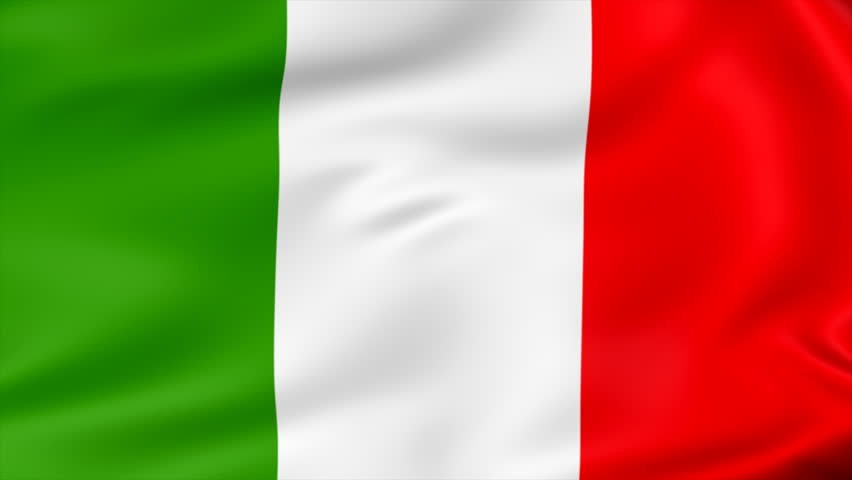 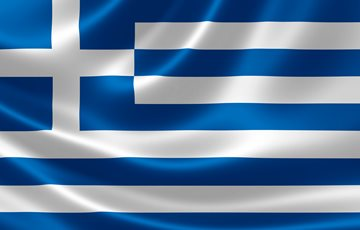 Sanctions
Establishing a scheme in which Members are required to pay a fee if they do not comply with their quota
Benefits : 
It would deter Members from not abiding to their responsibilities, regardless of their eligibility for the reception of Cohesion Funds
Shortcoming : 
low likelihood of being accepted in the upcoming MFF
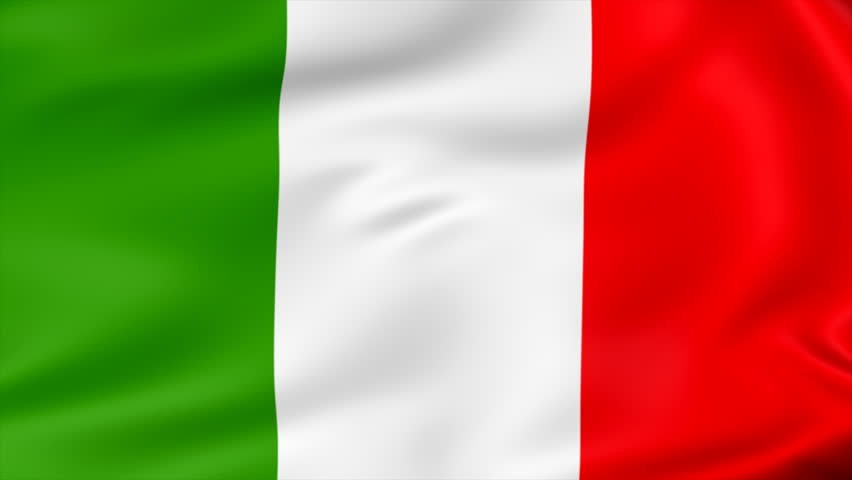 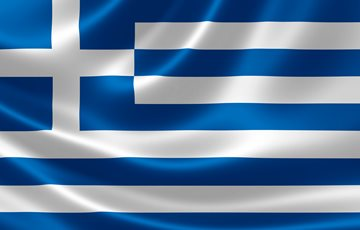 Dublin III regulation reform
The country responsible for administering an asylum-seeker’s claim is the one the claimer reaches upon first entry in the European Union
Unfair financial and organizational load on nations like Greece and Italy 
Heavy burden that should be commonly and collectively confronted by the Union
The reception capacities of the border states have seen themselves completely overwhelmed, as a number of refugee centers in both Italy and Greece
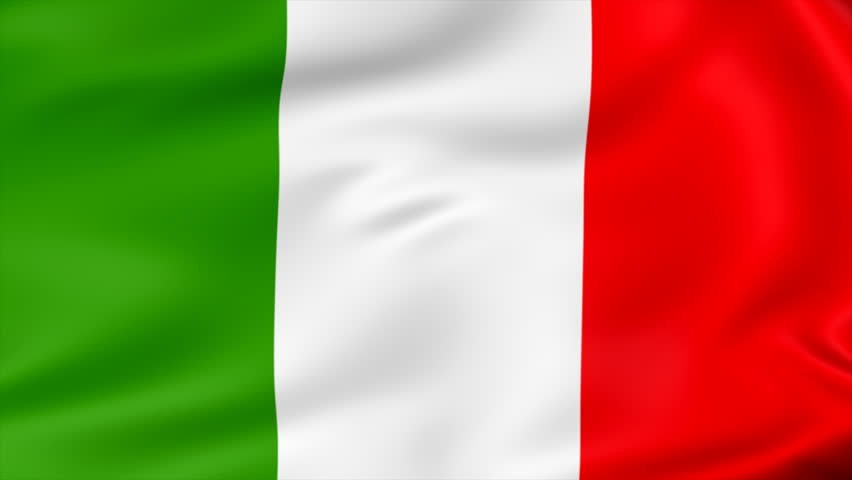 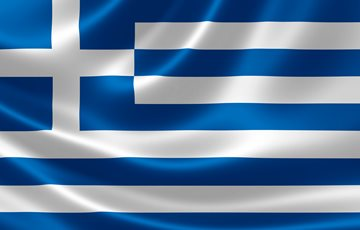 Dublin III regulation reform
Benefits : 
Possible negotiation of a fairer distribution mechanism = could lead to an agreement that deals effectively with the immigration issue
Could usher in pressure-relief on border countries like Italy and Greece
Shortcomings : 
Members that are benefiting from an unequal share of the weight may oppose the reform
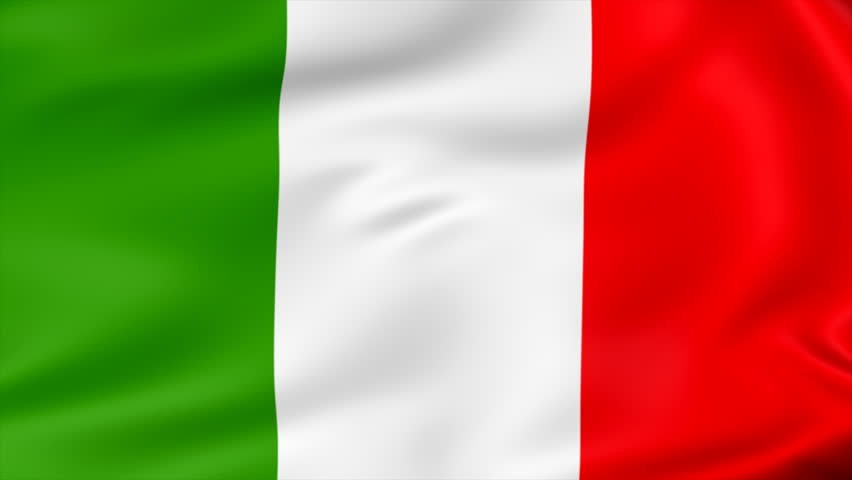 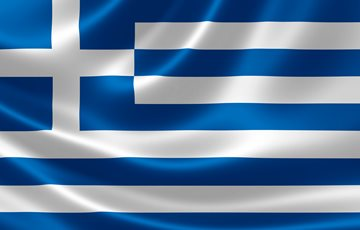 Alternative to quotas
Based on standardized criteria for the processing of claims and an allocation formula that ensures the proportionality of refugee distribution : 
A common policy that is focused on standardization of the procession of asylum claims such as :
Procession time 
Information available regarding the claimer’s registration and status 
Transparency on the stage of the application and the protocol to follow at each level 
The formula should be based on : 
The country’s economic performance (unemployment rate, GDP per capita, sovereign debt), 
The claimer’s particular preference, 
Population density 
Number of asylum applications previously accepted and under process
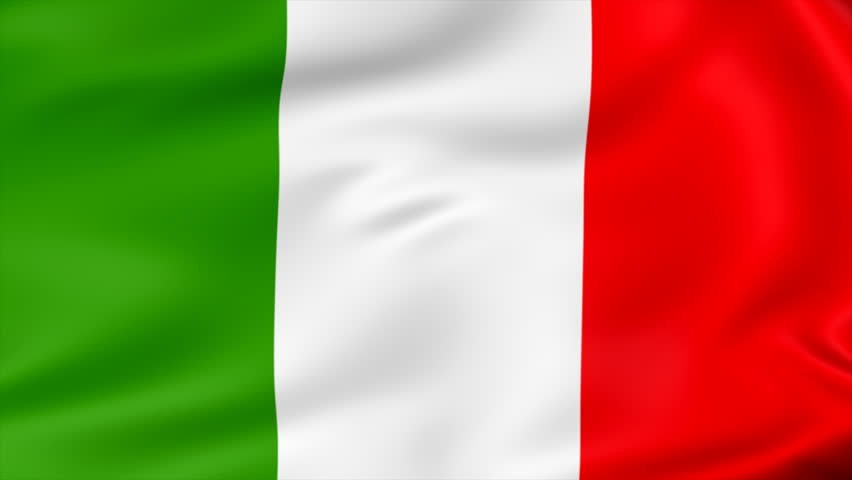 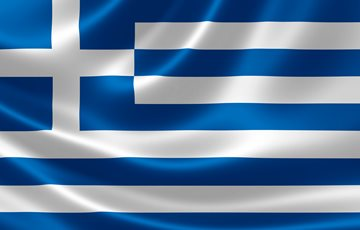 Alternative to quotas
this common policy should also aim to improve nations’ reception ability with : 
Appropriate staff and infrastructure 
Strong internal control in centers 
Sufficient funds from AMIF
Early-warning systems that effectively aid in forecasting activities 
Availability of expertise to respond to short-term and long-term needs on the side of the refugee and on the side of the hosting nation (Kegels, 2016)
Better distinction should be made between refugees and economic immigrants when negotiating this alternative
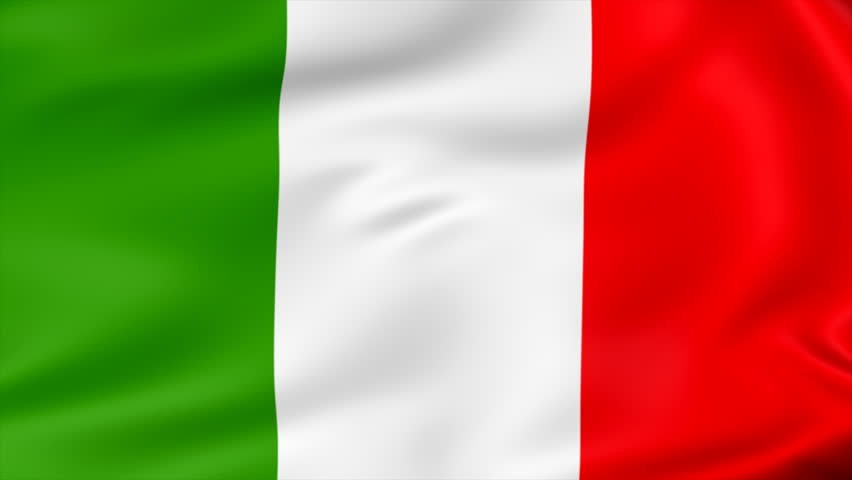 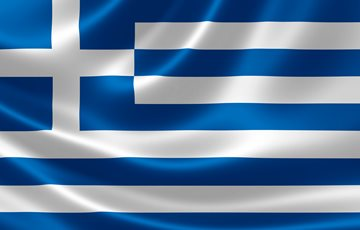 Alternative to quotas
Benefits : 
Greater certainty on : 
Who and where the claimer is 
What is their status 
What stage in the application are they in
Measures to take in case of approval or rejection 
Pressure relief for most affected member states
Shortcomings : 
Long process of negotiation which could increase uncertainty for a period of time 
May face high antagonism from States that which the keep the status quo
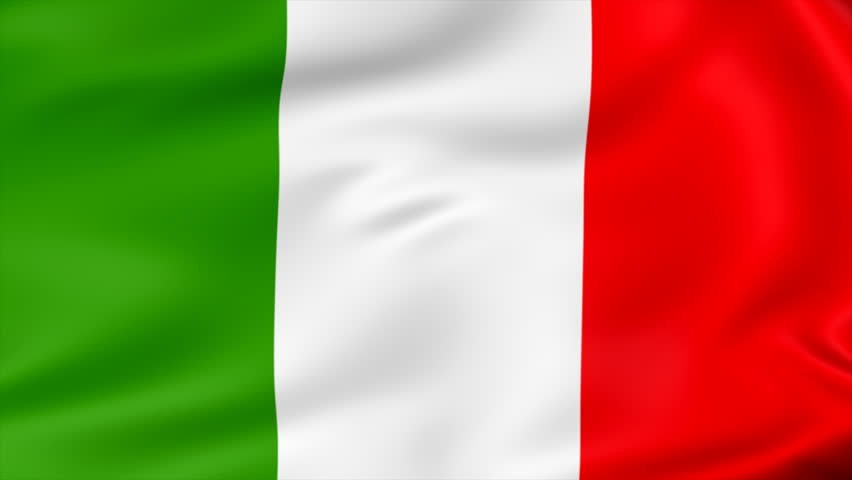 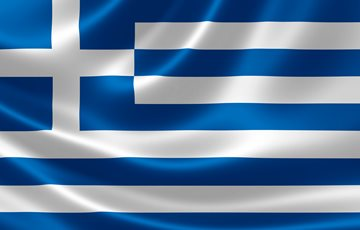 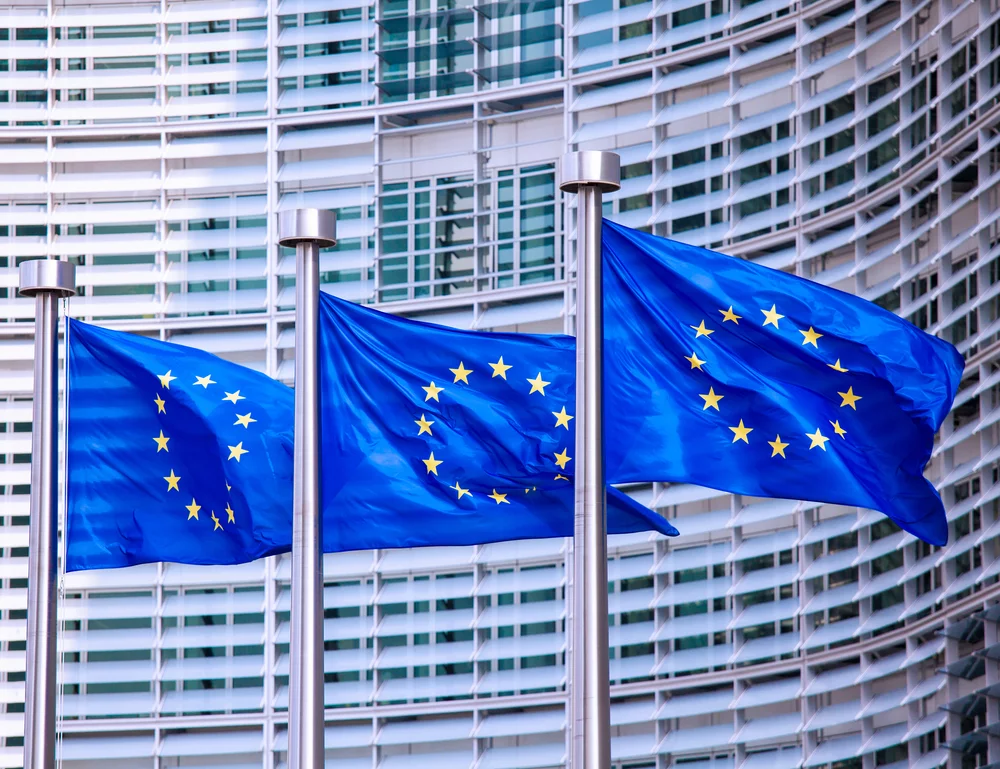 2. Selection of best alternative
Selection of Best alternative
We came to the conclusion that the best option for the European Union and its member states is an alternative system (hereafter AS) to distribute refugees, standardize and streamline the migration process and providing legal certainty for both, migrants as well as member states. 

This alternative is particularly interesting because it can be inclusive to all member state and once established, provide long lasting security.
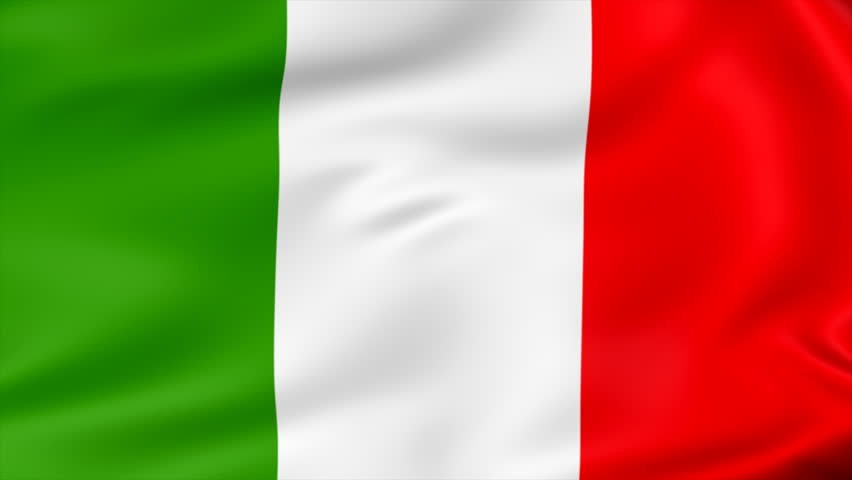 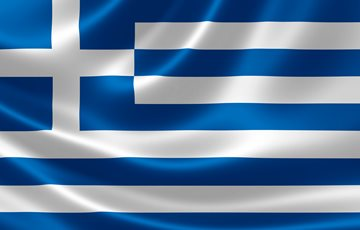 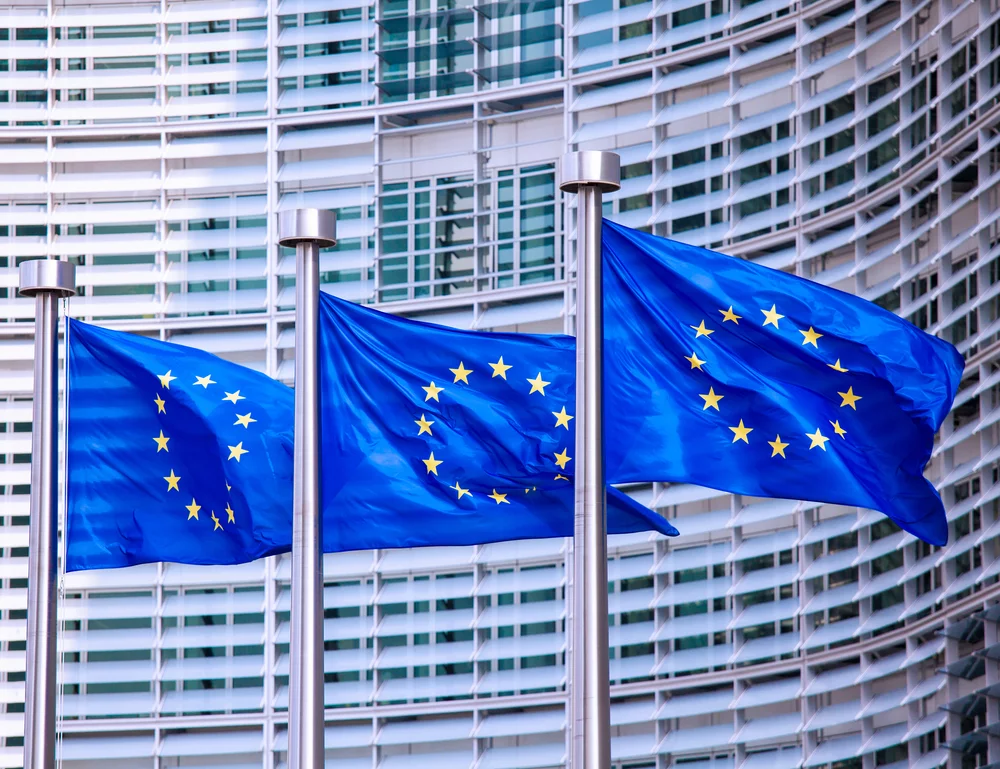 3. Arguments supporting our choice
Arguments supporting our choice
The result will be a long lasting solution that will be inclusive and comprehensive 
There have been calls from states opposed to conditionality and distribution quotas for a new mechanism in the past (Reuters, 2016) 
The timing is ideal : less pressure on the EU then in 2015 and 2016 
Greater legal certainty : an improved legal framework 
Greater compliance with International Human Rights when dealing with refugees
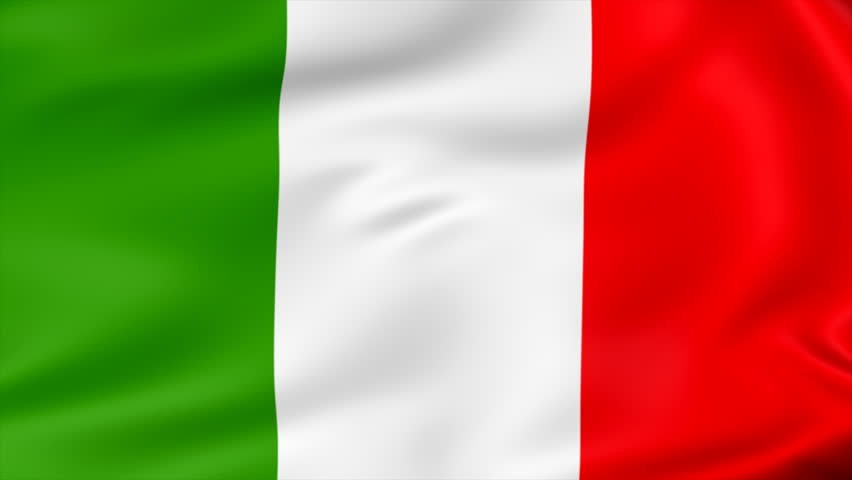 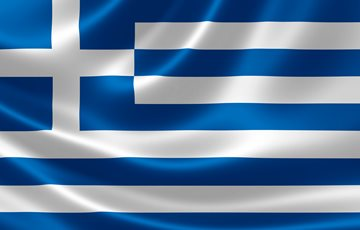 Sources
Edwards, C. (2017, March 09). The Local. Italy's overcrowded migrant centres leave children vulnerable: Council of Europe. Retrieved from https://www.thelocal.it/20170309/italys-overcrowded-migrant-centres-leave-children-vulnerable-council-of-europe
Cohesion Fund. (n.d.). European Commission. Retrieved from https://ec.europa.eu/regional_policy/en/funding/cohesion-fund/
Michelot, M. (2018). HOW CAN EUROPE REPAIR BREACHES OF THE RULE OF LAW ? Notre Europe.
Kegels, M. (2016). Getting the Balance Right. Integration Policy Institute.
Rankin, J. (2019). EU could 'scrap refugee quota scheme'. [online] the Guardian. Available at: https://www.theguardian.com/world/2017/dec/11/eu-may-scrap-refugee-quota-scheme-donald-tusk [Accessed 12 Apr. 2019].
Rankin, J. (2019). EU court dismisses complaints by Hungary and Slovakia over refugee quotas. [online] the Guardian. Available at: https://www.theguardian.com/world/2017/sep/06/eu-court-dismisses-complaints-by-hungary-and-slovakia-over-refugees [Accessed 12 Apr. 2019].
U.K. (2019). Slovakia wants EU to draft alternative plan to refugee quotas, PM says. [online] Available at: https://uk.reuters.com/article/uk-europe-migration-slovakia/slovakia-wants-eu-to-draft-alternative-plan-to-refugee-quotas-pm-says-idUKKCN1271KD [Accessed 12 Apr. 2019].
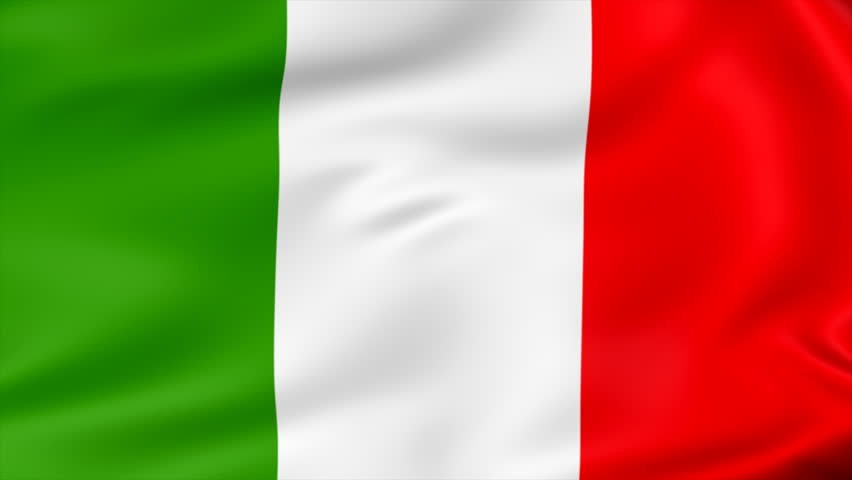 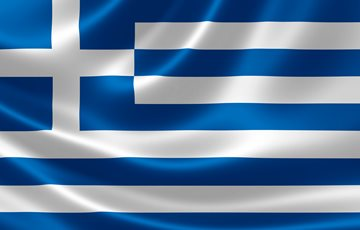